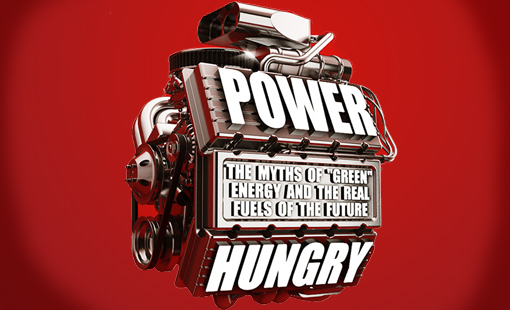 Joey Krotz
Chapter 12: Wind Power Reduces the Need for Natural Gas
Wind Power is only effective when another power source is near.
Wind power must be backed up for when the wind isn’t blowing.  
Coal plants are not designed to be turned on and off, but at a constant rate. 
Bryce does mention that wind power works well with hydropower. 
But most places with wind power don’t have a hydropower source near it.
Wind Power increases the need for natural gas.
Natural gas facilities are used to back up wind power when the wind isn’t blowing. 
Natural gas facilities use generators, gas storage equipment, and pipelines that must just sit around until the wind doesn’t blow.  
Some facilities might run for a few hours one year or hundreds the next year. 
The gas and power delivery infrastructure must be staffed continuously.
We will call you when the wind isn’t blowing….
References
Bryce, Robert. (2010, April 26). Cleaning up oil's reputation. Retrieved from http://www.energytribune.com/articles.cfm/3944/Cleaning-Up-Oils-Reputation